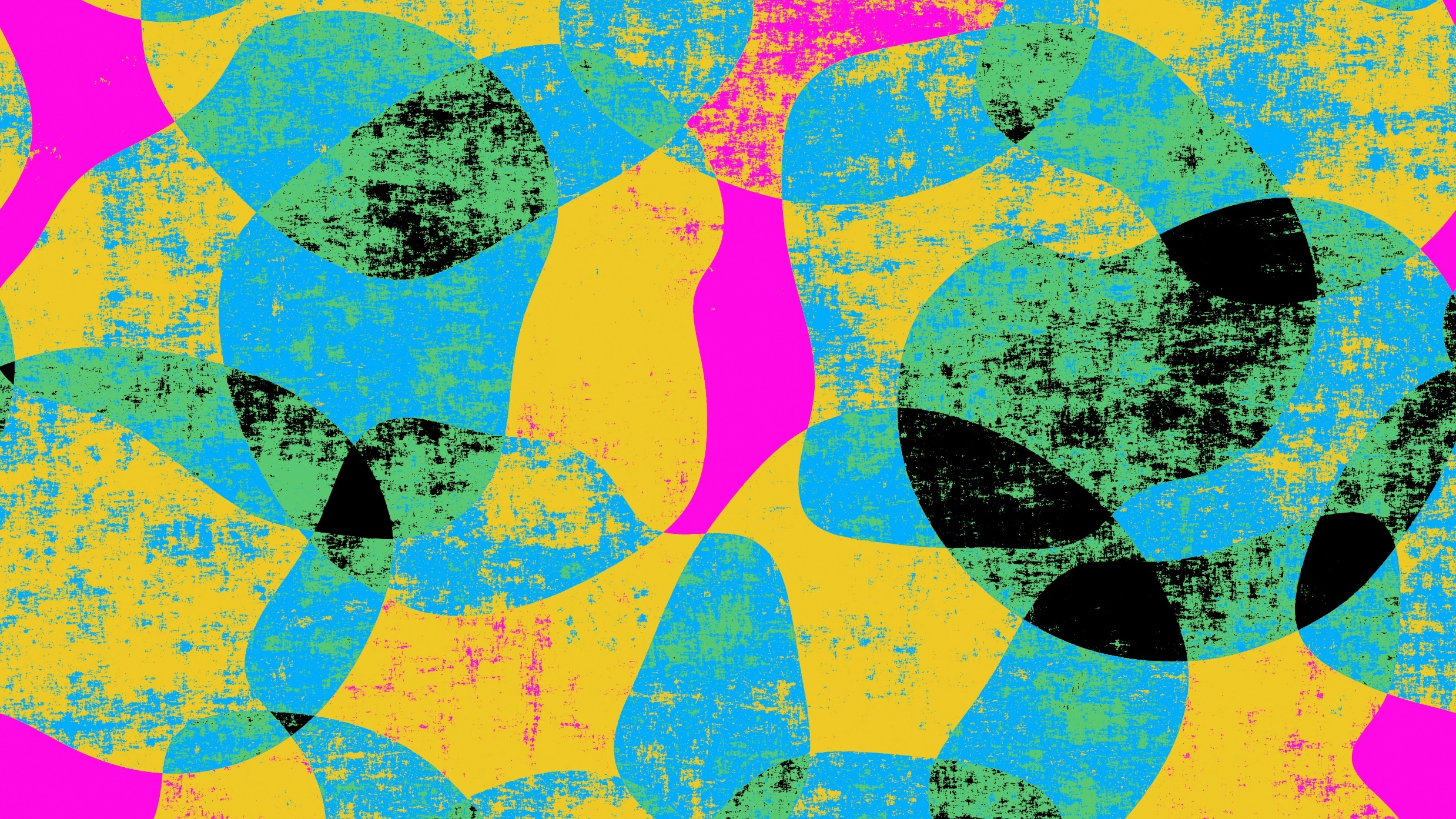 Titus
Chapter 2
Titus 2:1
“But as for you, speak the things which are proper for sound doctrine:”
[Speaker Notes: “speak” = to preach, tell, utter

“proper for sound doctrine” = 
	1.  “proper” = seemly, fit
	2. “sound” = of one who keeps these graces sound and strong
	3.  “doctrine” = teaching, that which is taught]
Titus 2:2
“that the older men be sober, reverent, temperate, sound in faith, in love, in patience;”
[Speaker Notes: “older men” = an old man, an aged man.  This is not an “elder” 

“sober” = abstaining from wine

“reverent” = honorable, grave

“temperate” = curbing one’s desires and impulses, self-controlled

“sound in faith” = of one who keeps these graces sound and strong 

“in love” = goodwill

“in patience” = the characteristic of a man who is unswerved from his deliberate purpose and his loyalty to faith and piety by even the greatest trials and sufferings]
Titus 2:3
“the older women likewise, that they be reverent in behavior, not slanderers, not given to much wine, teachers of good things –”
[Speaker Notes: “older women” = an aged woman

“likewise” = in like manner

“reverent in behavior” = 
	1.  “reverent” = actions or things sacred to God
	2.  “behavior” = demeanor, conduct

“not slanderers” = accusing falsely, prone to slander

“not given to much wine” = addicted or enslaved to alcoholic beverage

“teachers of good things” =]
Titus 2:4
“that they admonish the young women to love their husbands, to love their children,”
[Speaker Notes: “admonish the young women”

“love their husbands”

“love their children”]
Titus 2:5
“to be discreet, chaste, homemakers, good, obedient to their own husbands, that the word of God may not be blasphemed.”
[Speaker Notes: “discreet” = curbing one’s desires and impulses, self-controlled
 
“chaste” = pure from carnality, modest

“homemakers” = taking care of household affairs, keepers of the home.  Does not mean that a wife cannot work outside of the home.  We find examples of women who had a business, i.e., Lydia.  Pricilla worked with her husband in his business of tent making. 

“good” 

“obedient to their own husbands” = to subject oneself to their own (no one else’s) husband]
Titus 2:6
“Likewise, exhort the young men to be sober-minded,”
[Speaker Notes: “exhort the young men”  = youthful, younger, young

“sober-minded” = to curb one’s passions]
Titus 2:7
“in all things showing yourself to be a pattern of good works; in doctrine showing integrity, reverence, incorruptibility,”
[Speaker Notes: “showing yourself” = 
	1.  “showing” = to offer, show or present oneself

“pattern of good works” = to show oneself an example of good works

“in doctrine showing integrity” = purity, sincerity

“reverence”

“incorruptibility”]
Titus 2:8
“sound speech that cannot be condemned, that one who is an opponent may be ashamed, having nothing evil to say of you.”
[Speaker Notes: “sound speech”

“that cannot be condemned”

“opponent”

“may be ashamed”

“nothing evil to say of you”]
Titus 2:9
“Exhort bondservants to be obedient to their own masters, to be well pleasing in all things, not answering back,”
[Speaker Notes: “Exhort”

“bondservants”

“obedient”

“their own masters”

“well pleasing”

“not answering back” = to speak against, contradict]
Titus 2:10
“not pilfering, but showing all good fidelity, that they may adorn the doctrine of God our Savior in all things.”
[Speaker Notes: “not pilfering” = to set apart or separate for oneself; embezzle, withdraw covertly

“showing all good fidelity” = faithfulness, i.e., the character of one who can be relied on

“adorn the doctrine of God our Savior in all things”  = 
	1.  “adorn” = to embellish with honor, gain honor]
Titus 2:11
“For the grace of God that brings salvation has appeared to all men,”
[Speaker Notes: “has appeared”]
Titus 2:12
“teaching us that, denying ungodliness and worldly lusts, we should live soberly, righteously, and godly in the present age,”
[Speaker Notes: “denying ungodliness”

“worldly lusts”

“live soberly”

“righteously”

“godly”

“in the present age”]
Titus 2:13
“looking for the blessed hope and glorious appearing of our great God and Savior Jesus Christ,”
[Speaker Notes: “looking for”

“blessed hope”

“glorious appearing”

“of our great God and Savior Jesus Christ”]
Titus 2:14
“who gave Himself for us, that He might redeem us from every lawless deed and purify for Himself His own special people, zealous for good works.”
[Speaker Notes: ”redeem us” = to liberate by payment or ransom

“every lawless deed”

“purify for Himself”

“His own special people” = that which is one’s own, belongs to one’s possessions; a people selected by God from the other nations for His own possession
	1.  1 Cor. 6:19-20
	2.  1 Peter 2:9

“zealous for good works” = 
	1.  “zealous” = most eagerly desirous of a thing
	2.  Hebrews 11:6]
Titus 2:15
“Speak these things, exhort, and rebuke with all authority.  Let no one despise you.”
[Speaker Notes: “Speak these things” = convince

“exhort” = exhort

“rebuke” = rebuke

“with all authority” = with all longsuffering and teaching

“Let no one despise you” = 1 Timothy 4:12]